Update on the New England Wetland Functional Assessment
Paul Minkin
U.S. Army Corps of Engineers

Erica Sachs Lambert
U.S. Environmental Protection Agency

Maine Association of Wetland Scientists
31 March 2016
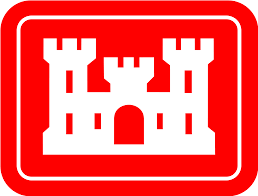 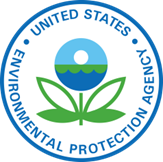 Basic methodology criteria
Regionally applicable
Datasets must be regionally consistent
FUNCTIONAL assessment
Not condition assessment (biota exception)
Not assessing services (= “values”)
Independent score for each function
NO TOTAL FUNCTIONAL SCORE
Practicable (time and resources)
Objective (repeatable)
Structure of Method
Same model for all hydrogeomorphic subclasses
Functional score will be 0 when not applicable
Three categories of functions:
1) Water quality maintenance
2) Hydrologic integrity
3) Biota support

Extra Focus Triggers
Red flags for extra scrutiny during review
Examples: Endangered species, impaired waters, upstream pollutant source
Stressors – data collected but not used in models
Functions
WATER QUALITY MAINTENANCE
Particulate retention
Removing heavy metals and toxic organics
Nutrient transformation – Phosphorus
Nutrient transformation – Nitrogen
Carbon sequestration
BIOTA SUPPORT
Production export
Plant community integrity
Wildlife habitat integrity
HYDROLOGIC INTEGRITY
Groundwater recharge
Streamflow maintenance
Surface water detention
Storm surge detention
Bank and shoreline stabilization
Variables and scoring
Data (field or desktop) collected used to determine score for variables
Scoring is specific to each model
Some variables are used in multiple models
Example: Landscape Position is used in four different models
Particulate Retention
Groundwater Recharge
Surface Water Detention
Groundwater Discharge (variable model)
Scoring can be a range or binary (presence/absence)
Classification data is converted to a score by ranking values
Lowest score maybe 0 or 1 depending on variable and model
Functional Capacity Models
Models determine functional capacity score (not potential function)
All Models are scored from 0-10
Model score 0 = FUNCTION IS NOT APPLICABLE
Example: Stream Flow Maintenance does not occur if no stream
Models = Variables combined in equations
Some variables are scored so that Function = 0
Some variables are scored to only add/subtract 1-2 points to total model score
Example: High evapotranspiration lowers score for Stream Flow Maintenance by 1-2 points
End result
Score for each individual function
Possibly scores for each functional category
NO TOTAL FUNCTIONAL SCORE
Determines functional capacity





Scores do not portray false level of precision
Development process to date
Developed basic criteria
Developed list of functions to assess
Reviewed many existing wetland assessments
including Highway Methodology Supplement, several state assessment methods, several HGM models
Incorporated features from other methods
Developed draft models
Field testing data collection and analysis
CURRENTLY using field testing results to revise and validate models
Field Testing 2015
ME15-01a	Reid State Park salt marsh (lower)	Georgetown	ME
ME15-01b	Reid State Park salt marsh (upper)	Georgetown	ME
ME15-02	Reid State Park (Ice Pond)		Georgetown	ME

20 additional sites
Total 23 sites across all six New England states
Example: Particulate Retention
Model




Position = landscape position, HGM class
Outlet Type = system discharge
Velocity Reduction = sub-variable based on vegetation and microfeatures
Example – NH15-03 (The Greens)
49 acres scrub-shrub bog surrounded by forest
HGM Class = Depressional
Multiple Surface Outlets
Least Restrictive Outlet = Stream Channel (<25% of site width)`
NH15-03 Vegetation Data
3 Veg Plots: Shrub (46%), Herbaceous (52%), Forest/Herbaceous (2%)

Overall Veg Cover: 98%, 90%, 90%		Weighted Average = 94%
Shrub Cover: 90%, 20%, 20%			Weighted Average = 52%
Persistent Herb Cover: 10%, 90%, 10% 		Weighted Average = 52%
Non-Persistent Herb Cover: 0%, 10%, 50% 	Weighted Average = 6%

Tree Stem Count (per 100m2): 1, 0, 4 		Weighted Average = 1 tree
Score by Class: Trees per 100m2 		1- 4 trees = 5pts

 Microfeatures (boulders, hummocks, coarse woody material) per 100 ft:
Score by Class: Features per 100ft		3 features
								1- 4 features = 5pts
Begin by calculatingVelocity Reduction sub-variable
Variables
Used:
Overall vegetative cover = 94
Persistent herbaceous cover = 52
Non-persistent herbaceous cover = 6
Shrub cover = 52
Tree stem density = 5
Microfeatures = 5
VELOCITY REDUCTION SCORE = 9
Now calculate Particulate Retention:
Position = Depressional = 10
Outlet Type (least restrictive outlet) =
	Stream Channel (<25% of site width) = 8
Velocity Reduction = 9
PARTICULATE RETENTION
SCORE = 9
Example – NH15-02 (Bedell Bridge Drainage Way)
0.23 acre herbaceous floodplain/drainageway

HGM Class = Riverine

Single Surface Outlet

Least Restrictive Outlet = 	Stream Channel,
	> 75% of site width
Begin by calculatingVelocity Reduction sub-variable
Variables
Used:
Overall vegetative cover = 80
Persistent herbaceous cover = 2
Non-persistent herbaceous cover = 50
Shrub cover = 10
Tree stem density (6 stems) = 10
Microfeatures (avg 3 features) = 5
VELOCITY REDUCTION SCORE = 4
Now calculate Particulate Retention:
Position = Riverine = 7
Outlet Type (least restrictive outlet) =
	Stream Channel (>75% of site width) = 0
Velocity Reduction = 4
PARTICULATE RETENTION
SCORE = 4
Particulate Retention Scores
Next Steps
Continue running field testing data through remaining models
Revise models as necessary
Complete guidebook for method
Public notice for draft method and field testing
Finalize method
Questions?
For more information contact:
Paul.Minkin@usace.army.mil
Or 
Sachs.Erica@epa.gov
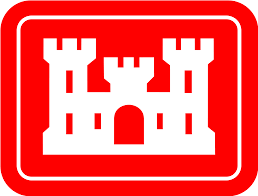 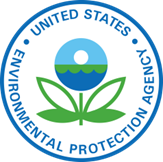